Bell Work Opposite page 6
3-2-1 Summary

Draw this to fill up your page:














3 - In the bottom 3 spaces, write three important facts from assignment 6 notes 
2 – In the middle 2 spaces, identify two important people 
1 – In the top space, write one question that can be answered by using the other two levels.
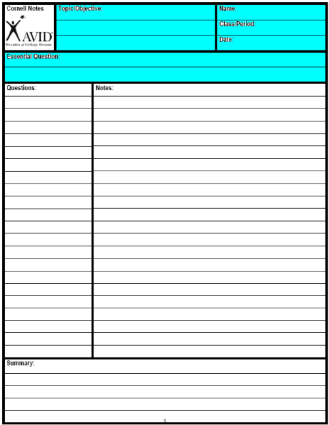 Create your Cornell note paper.

Write in the essential Question.
[Speaker Notes: Sample note organization styles:
Formal Outline
Informal Outline
Mind maps
Graphic Organizers
etc.]
Characteristics of a Totalitarian State
Dictatorship- Absolute Authority
Dynamic Leader- Vision for the nation
State Control Over All Sectors of Society
Business, Family Life, Labor, youth groups, housing, religion, education, the arts
State Control Over the Individual
Obedience
Denies basic liberties
Organized Violence
Uses force to crush opposition
Stalin’s Totalitarian State
Religious Persecution
All Religion was banned.
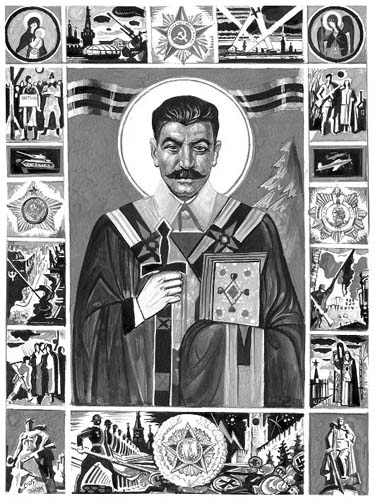 Stalin’s Totalitarian State
State Control of the Economy
5 year plan—To Industrialize Russia
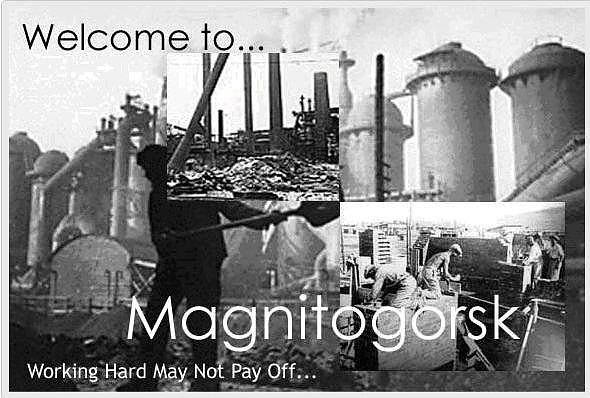 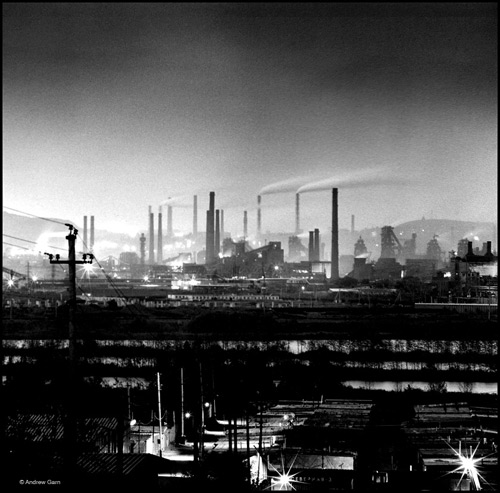 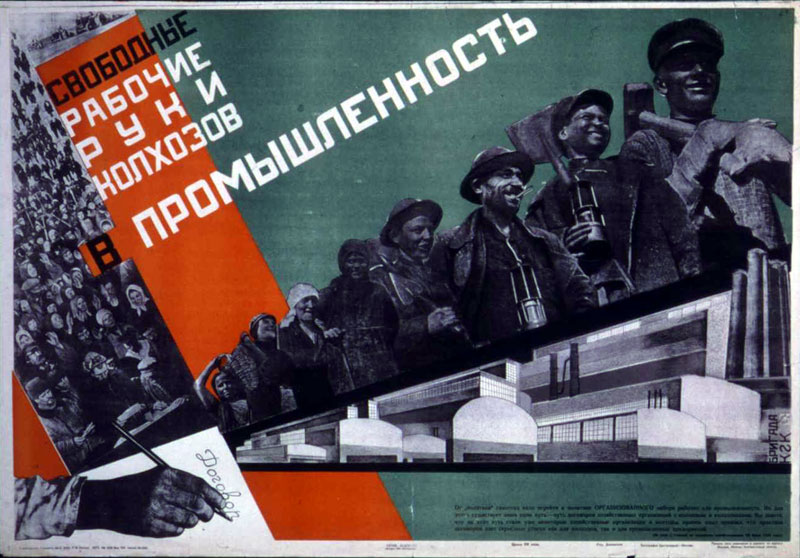 Stalin’s Totalitarian State
State Control of the Economy
Collective Farms
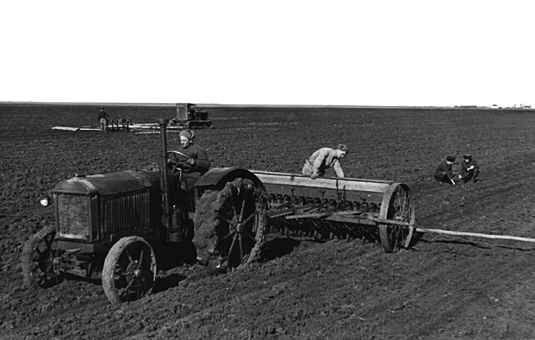 Stalin’s Totalitarian State
Education
Controlled by the government
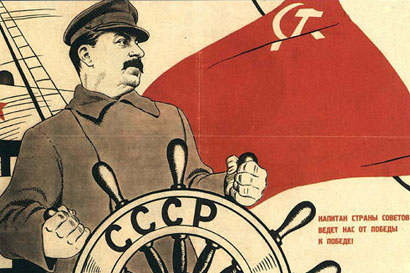 [Speaker Notes: Soviet Propaganda – 1930s – Stalin at the helm
Soviet propaganda – 1930s – Stalin at the helm]
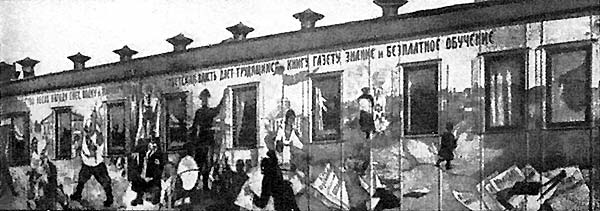 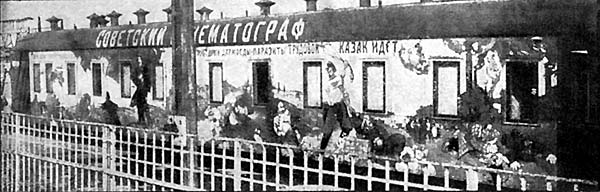 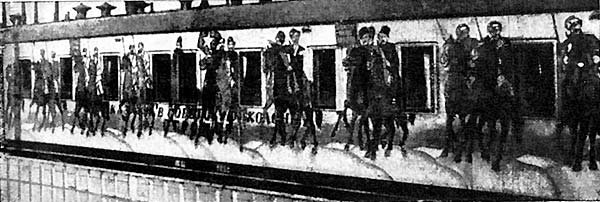 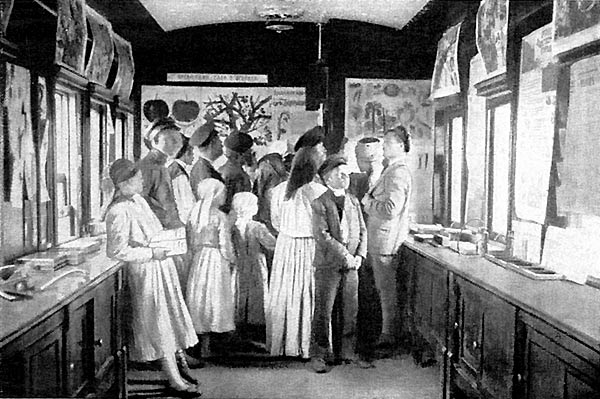 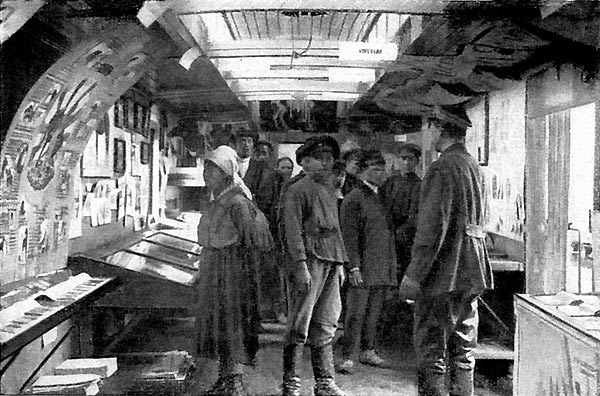 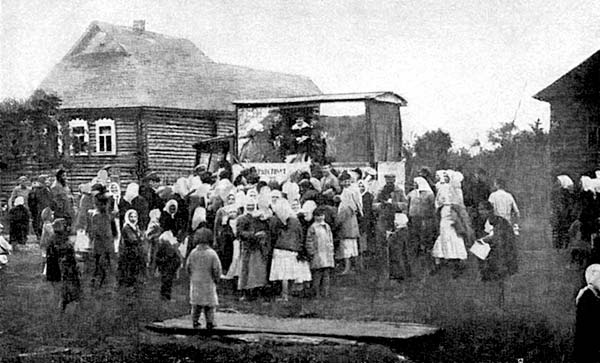 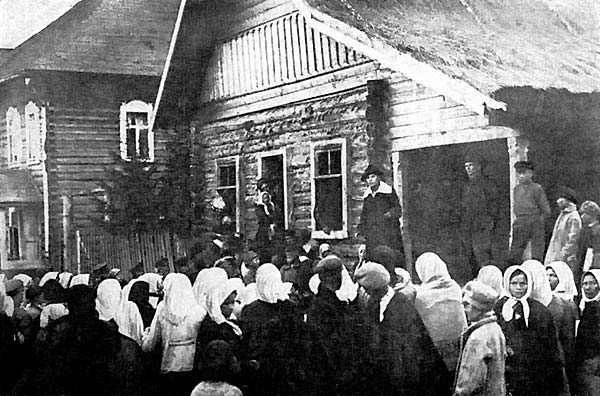 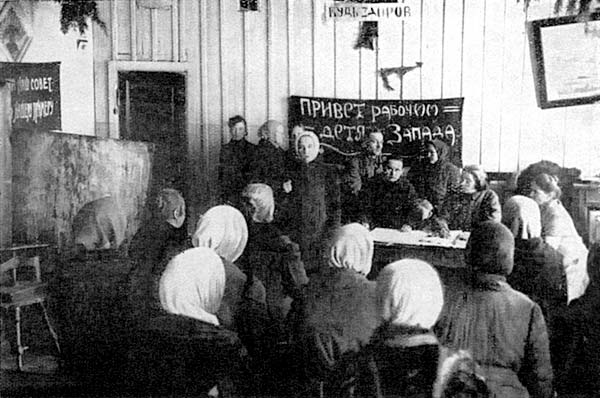 [Speaker Notes: Meeting of women in a village 192?]
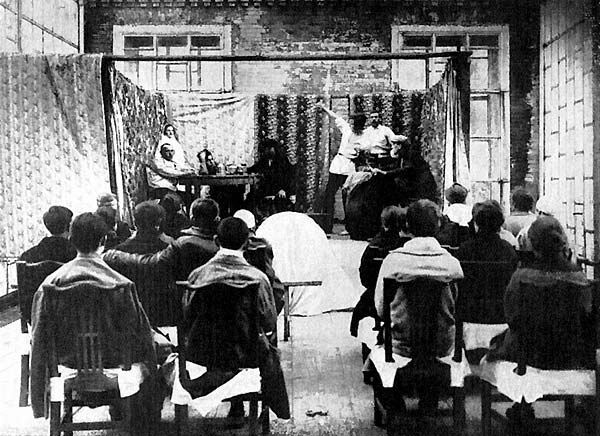 [Speaker Notes: Performance of a play in which political questions addressed]
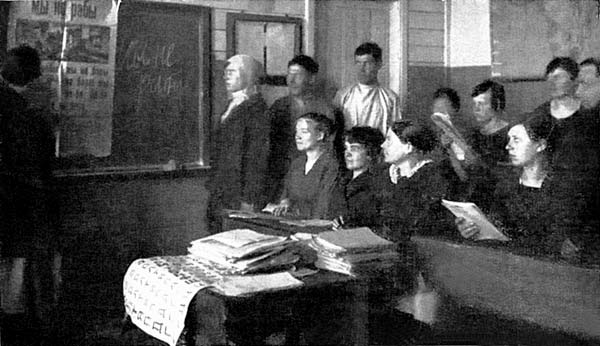 [Speaker Notes: School – “liquidation of illiteracy campaign”]
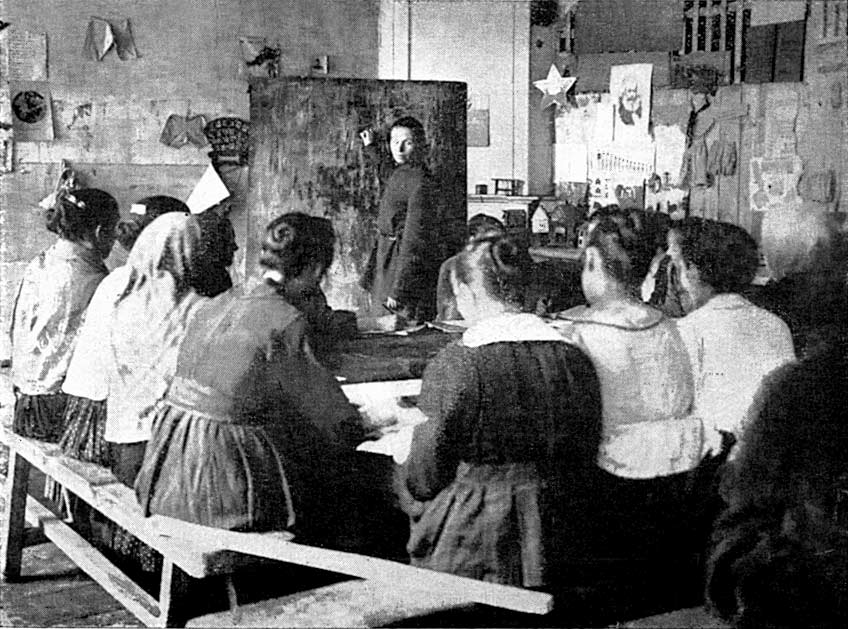 [Speaker Notes: School for illiterates]
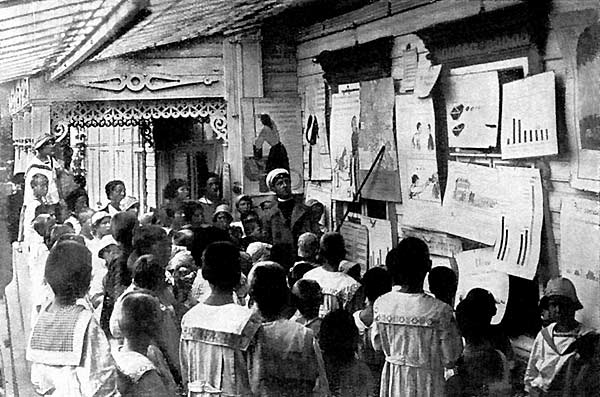 [Speaker Notes: Travelin gschool for peasant children]
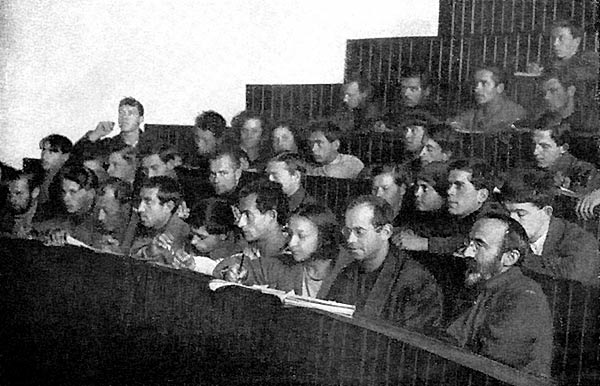 [Speaker Notes: Lecture room of a workers university]
Stalin’s Totalitarian State
Propaganda  (socialist realism)
Molding peoples minds
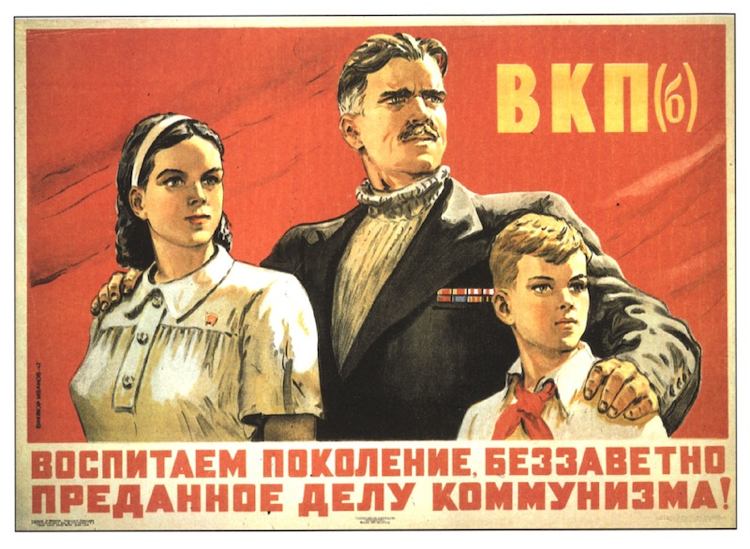 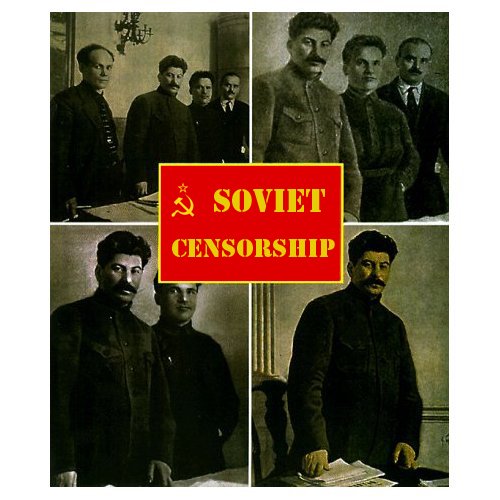 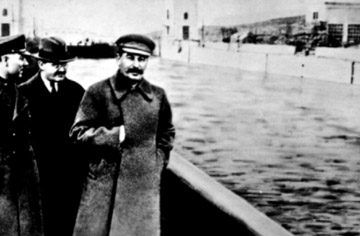 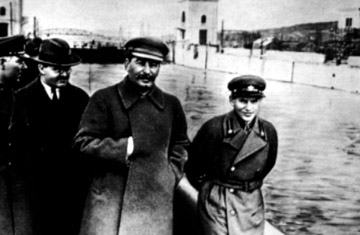 Stalin’s Totalitarian State
Police Terror
Great Purge, crush opposition
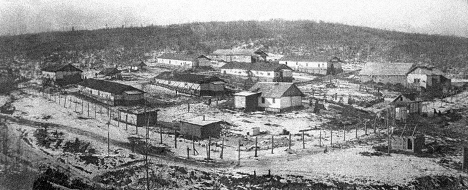 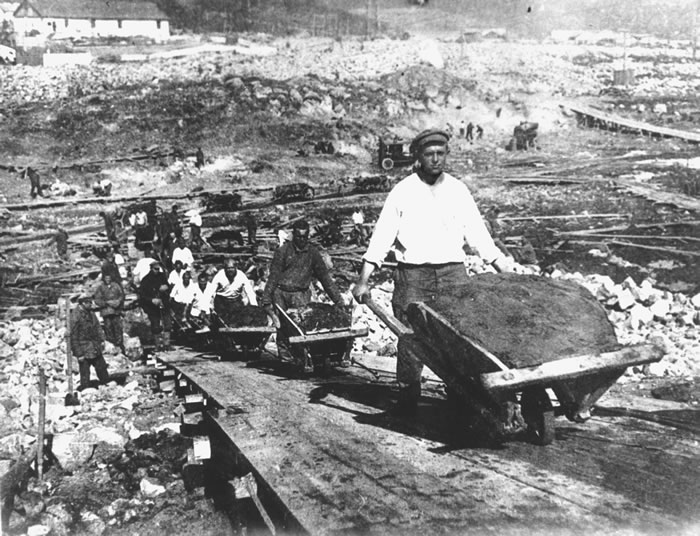 Step 4 (10-2-2)
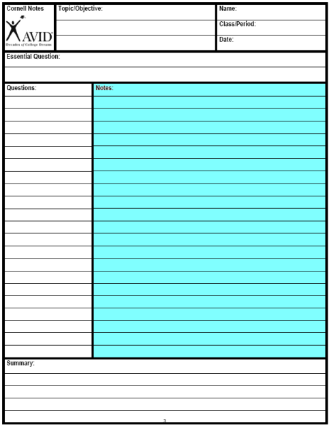 Revise Notes
Step 5 (10-2-2)
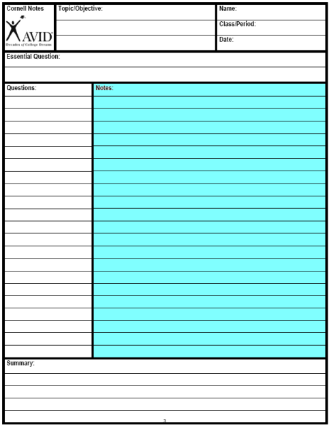 Fill in gaps with a partner.
Stalin Biography
Who did Stalin purge and why? (document at least 5 examples) 


https://youtu.be/gpc7SaTpRk0
Step 4 (10-2-2)
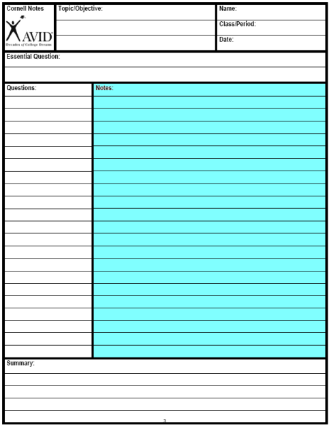 Revise Notes
Step 5 (10-2-2)
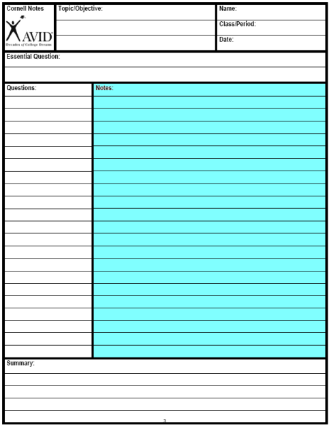 Fill in gaps with a partner.